Straight and Balanced
(Luke 3:4-6)
Twelve series
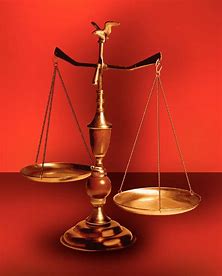 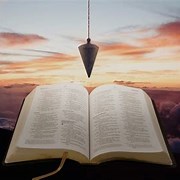 #1 – 12 Evidence of Brotherly Love with Philemon 
#2 – 12 Reproofs & Corrections for Good Works with James 
#3 – 12 Helps to be Hid with Christ in God with Colossians
#4 – 12 Helps to Keep Yourselves in the Love of God with Jude
#5 – 12 Basics to Grow in the Wisdom of God with Proverbs
             1-9,  proverbs for young men (wisdom of the pilgrims)
          10-24,  proverbs for all people
          25-31,  proverbs for kings and leaders
#6 – 12 Understandings of  Wisdom with Ecclesiastes
#7 – 12 Helps to Read the Bible during 2024 
#8 – 12 Helps to Pray during 2024 (Hebrews 4:14-16)
#9 – 12 Helps to Daily Scripture & Prayer during 2024 (vows)
#10 – 12 Ways to Honor or Shame God with Malachi
#11 –  
#12 –
OT:  Deut 25:13-16  
Pr 16:11, Da 5:25-28

NT:  Hebrews12:1
1 Cor 3:11-15
OT:  Ps 5:8, Pr 4:25-27
Amos 7:7-8, Is 28:13, 17

NT:  Mt 3:3, Acts 9:11 
Hebrews 12:13
Fellowship Church,  December 31, 2023, by Bill Heath
12 Ways to Honor God with Malachi

Time:   around 415 BC, > Nehemiah 13.	12-minute read / 4 chapters, 55 verses, 1781 words

Place:   Israel, Judah, Jerusalem, the temple 

People:   Malachi = Messenger.  Jacob – Israel.  Esau – Edom.  Priests/Levi.  Elijah and Moses.

Purpose:   Reproof (1-2) and Doctrine of prophecy (3-4) (2 Timothy 3:16-17) 

Division:   1:1-5 introduction.  1:6-2:9 the priests then.  2:10-17 Israel & Jerusalem then.  
                 3:1-4:6 prophetic future for Israel the people, Israel the land, and Israel the nation. 
       
Keywords:   1:6 honor – 2x, and fear – 6x, and My/His/Thy name – 7x (most frequently).   
                        Say/saith – 40x (most freq,  also “ye say/said”  - 12x for shame).  LORD of hosts– 24x (most freq). 
                        Despise/contempt –5x (most freq).  Treacherously – 5x (cluster in 2:10-2:16, most freq). 
                        Curse – 7x (ending 4:6).  Covenant (Old) – 6x. 

Straight:   God ‘s purpose for Israel as a nation – God ‘s purpose for us as individuals/local churches/nations 
                  Walk in the Spirit, and ye shall not fulfill the lust of the flesh (Gal 5:16) 

Balanced:   New Testament application in 1 Corinthians 10:11 and 2 Corinthians10:3-6
[Speaker Notes: -]
12 Ways to Honor God with Malachi
1:1-5  Introduction.  1) Be as Jacob/Israel and not mix with Esau/Edom (Galatians 5:16-25)

1:6-2:9  priests (pastors and teachers) should:

2) 1:6    Honor their Father and their Master in Heaven - which is God  (2 Timothy 2:20-26) 
 
3) 1:11  Pray without ceasing and live a holy life  (1 Thessalonians 5:17 and 1 Peter 1:16)

4) 2:5    Have life and peace because they fear God (1 Peter 2:17)

5) 2:6-7  Say truth, practice justice, walk in peace and equity, and turn many away from iniquity    
	            

2:10-17  6) Stay married with the wife of your youth, not after strange women (Ez 23, Eph 5:22-33)


3:1-4:6   Prophetic concerning the 1st coming and 2nd coming of  our Lord Jesus Christ (1 Thes  5:23)

               (these eternal spiritual moral laws apply to the believers in the church/body of Christ also)


7) 3:3  Rejoice as the LORD refines and purifies me as gold and silver, by trials (1 Peter 1:6-9)
8) 3:4  Offer me as a sweet-smelling sacrifice unto the LORD (Romans 12:1-3)	
9) 3:5  Fear God, so he can come near me for judgment and be a swift witness against the wicked    
 3:16  Fear the LORD and speak often one to another: as the LORD listens, and hears 
 3:18  Discern between the righteous and wicked, who does/does not serve God  (1 Cor 6:1-11)

12) 4:2  Fear His name, the Sun of Righteousness shall arise (2 Peter 1:19-21)
 
		     
         4:6  Curse  (Cure for curse in Matthew 1:21b, He shall save His people from their sins)
Compare and Contrast Old Covenant, New Testament, and New Covenant
Old Covenant (Israel)   >	New Testament (Church)  >  New Covenant (Israel)
          (past)				(present)		    	    (future)

Genesis 1-11, Gen 12-Mal 4 (6-10K yrs)					      	
Matthew to Acts 1 (33 yrs)	Matthew to  Acts 1 (33 years)		      
Acts 2 to 20 (34 yrs)		Acts 2 to Revelation 3 (2K yrs)  Revelation 4-19 (7 yrs)

Messenger Malachi 1:1	Messenger John - Malachi 3:1a    Messenger Elijah – Malachi 4:5-6 
Messenger priest Mal 2:7	Messenger Jesus – Malachi 3:1b   and Moses – Malachi 4:4, Rev 11 

One nation			All nations (Romans 9-11)	     Gentiles/heathen - Malachi 1:11
Levite priests – Mal 2:4-7	Believers are priests  		     Levite priests – Ezekiel 48:8-12

Shadow & figures	      >	Substance (Jesus crucified)   <    1000-year reign (Rev 19-20) Faith in the law		Faith in Jesus
Moses Law (w/grace)		Jesus’ abundant grace
Hard heart (Mk 10:1-12)	Pure heart (Mt 5:8)	     	     New heart (Jeremiah 31:31-34)
Outward & physical		Inward & Spiritual (believers)	     All people on earth